Performance Metric Achievement Log
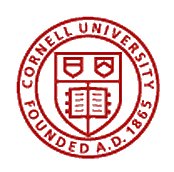 [Speaker Notes: First slide of the section. Very straightforward and clear. Non-distracting. Blank space indicating there is more to come. Beginning of first “tell” is said; something like “Now let’s take a look at how the team progressed throughout this project in achieving the functionality that mattered most to this challenge…” then onto the next slide]
Performance Metric Achievement Log
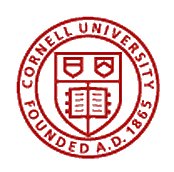 Goal
GOAL EXCEEDED!
 84% Max Score
% of Maximum Performance
 Metric Score Achieved
Milestone Review Dates
[Speaker Notes: This is the end of the first “tell” clearly stating the main takeaway: We achieved and exceeded our goal performance.]
Performance Metric Achievement Log
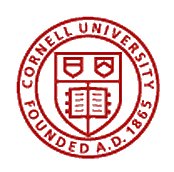 % of Maximum Performance
 Metric Score Achieved
$ Not Earned Yet,
Overbudget
Milestone Review Dates
[Speaker Notes: This is the beginning of the second tell, giving a walkthrough that will help lead the audience to the main takeaway]
Performance Metric Achievement Log
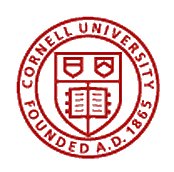 % of Maximum Performance
 Metric Score Achieved
Accepted as Finalists!!, 
First Main Functionality Achieved,
$ Earned
Milestone Review Dates
[Speaker Notes: Explain large performance increases that may seem unusual]
Performance Metric Achievement Log
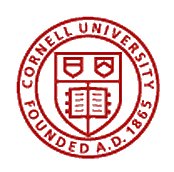 Winter Break
% of Maximum Performance
 Metric Score Achieved
Milestone Review Dates
[Speaker Notes: Explaining interesting aspects of the graph, in this case the plateau]
Performance Metric Achievement Log
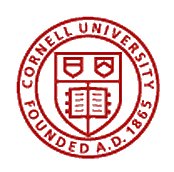 Realized Significant Limitations 
In Original Design
% of Maximum Performance
 Metric Score Achieved
Milestone Review Dates
[Speaker Notes: It’s okay even good to admit when/where problems occur can is can help to better explain future actions]
Performance Metric Achievement Log
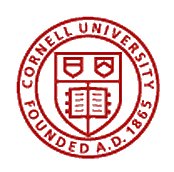 Realized Significant Limitations 
In Original Design
% of Maximum Performance
 Metric Score Achieved
Redesigning for New Sensor System,
Temporary Loss of Functionality
Milestone Review Dates
[Speaker Notes: Grey out the old one but keep it on the slide because it’s part of this sub-story]
Performance Metric Achievement Log
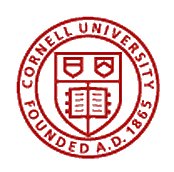 New Sensor Systems Work! (Mostly) 
Significant Performance Jump
Realized Significant Limitations 
In Original Design
% of Maximum Performance
 Metric Score Achieved
Redesigning for New Sensor System,
Temporary Loss of Functionality
Milestone Review Dates
[Speaker Notes: Grey out the old one but keep it on the slide because it’s part of this sub-story]
Performance Metric Achievement Log
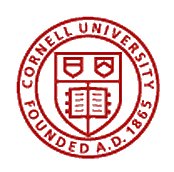 Project Completed!, but…
Testing Proves Under Target % Max Performance Goal
Goal
% of Maximum Performance
 Metric Score Achieved
Milestone Review Dates
[Speaker Notes: Even if you wind up under your goal, it’s important to be able to have a reason why (and you may still win the competition as others may set their own goals too high or low)]
Performance Metric Achievement Log
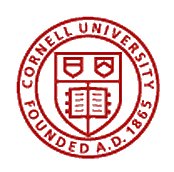 Optional Functionality Added,
Retest with Feature Tweaks
Goal
% of Maximum Performance
 Metric Score Achieved
Milestone Review Dates
[Speaker Notes: Supporting reason for end result, ending the second “tell”]
Performance Metric Achievement Log
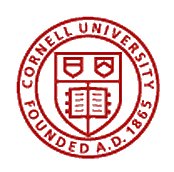 Goal
GOAL EXCEEDED!
 84% Max Score
% of Maximum Performance
 Metric Score Achieved
Milestone Review Dates
[Speaker Notes: This is the “third” tell where the takeaway is reiterated and the audience has a better understanding behind that key takeaway.]
Main Sensor Selection Decision Matrix
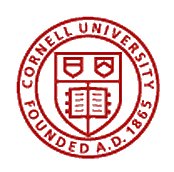 [Speaker Notes: First slide of a section. Used to prep the audience for the following discussion; very quick slide]
Main Sensor Selection Decision Matrix
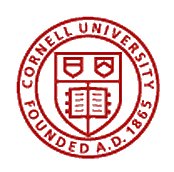 * Full matrix with attribute values available in Appendix D of repot
[Speaker Notes: Introduce the layout but move quickly to the next slide as by itself this runs the same risks as a “list” does, i.e. people will be reading various parts on their own but not paying attention to what you’re verbally saying.
The name of the sensor (main sensor) and the names of the specific options on later slides (popular sensor1, popular sensor 2, …) are kept relatively generic to make this example more readily applicable]
Main Sensor Selection Decision Matrix
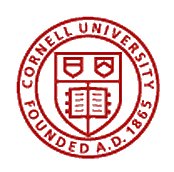 Sensor Component Specific Attributes
Sensor Attributes directly related to Key Performance Metrics
* Full matrix with attribute values available in Appendix D of repot
[Speaker Notes: Highlight aspects that the audience should notice]
Main Sensor Selection Decision Matrix
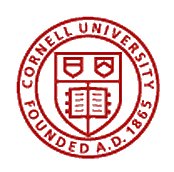 Key Attributes
* Full matrix with attribute values available in Appendix D of repot
[Speaker Notes: Bring their attention to what aspects are most important so when you show the numbers they’re more likely to look at those aspects]
Main Sensor Selection Decision Matrix
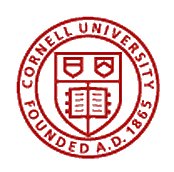 “Mixed Bag” of Pros & Cons
[Speaker Notes: Up to this point, the slides have been focused on making sure the audience can interpret things appropriately. Now we’re offering the interpretation. Notice the slide’s 1 key takeaway at the bottom]
Main Sensor Selection Decision Matrix
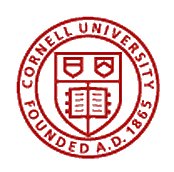 Good in Performance Metrics but Implementation Issues
[Speaker Notes: Continue the presentation style allowing you to move a little quicker through the next few slides. Notice the slide’s 1 key takeaway at the bottom]
Main Sensor Selection Decision Matrix
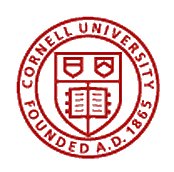 In-House Experience & Availability, but Lacking Performance
[Speaker Notes: This “likely audience favorite” sensor is one you know that audience would ask whether you looked into it or not, perhaps because it’s one they’ve used in the past or there are people within the company who have good experience in using it, or the company orders them regularly already and there is an improved economies of scale opportunity, or their sister runs the company that makes these… Whatever the reason, it is good to address any potential pre-conceptions.]
Main Sensor Selection Decision Matrix
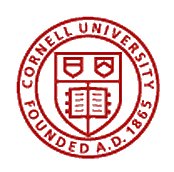 Overall Winner w/ Great Performance & Good Implementation
* Full matrix with attribute values available in Appendix D of repot
[Speaker Notes: Given your prior slides’ explanation it should be easy to follow the conclusion]